Family Hubs SEND Support
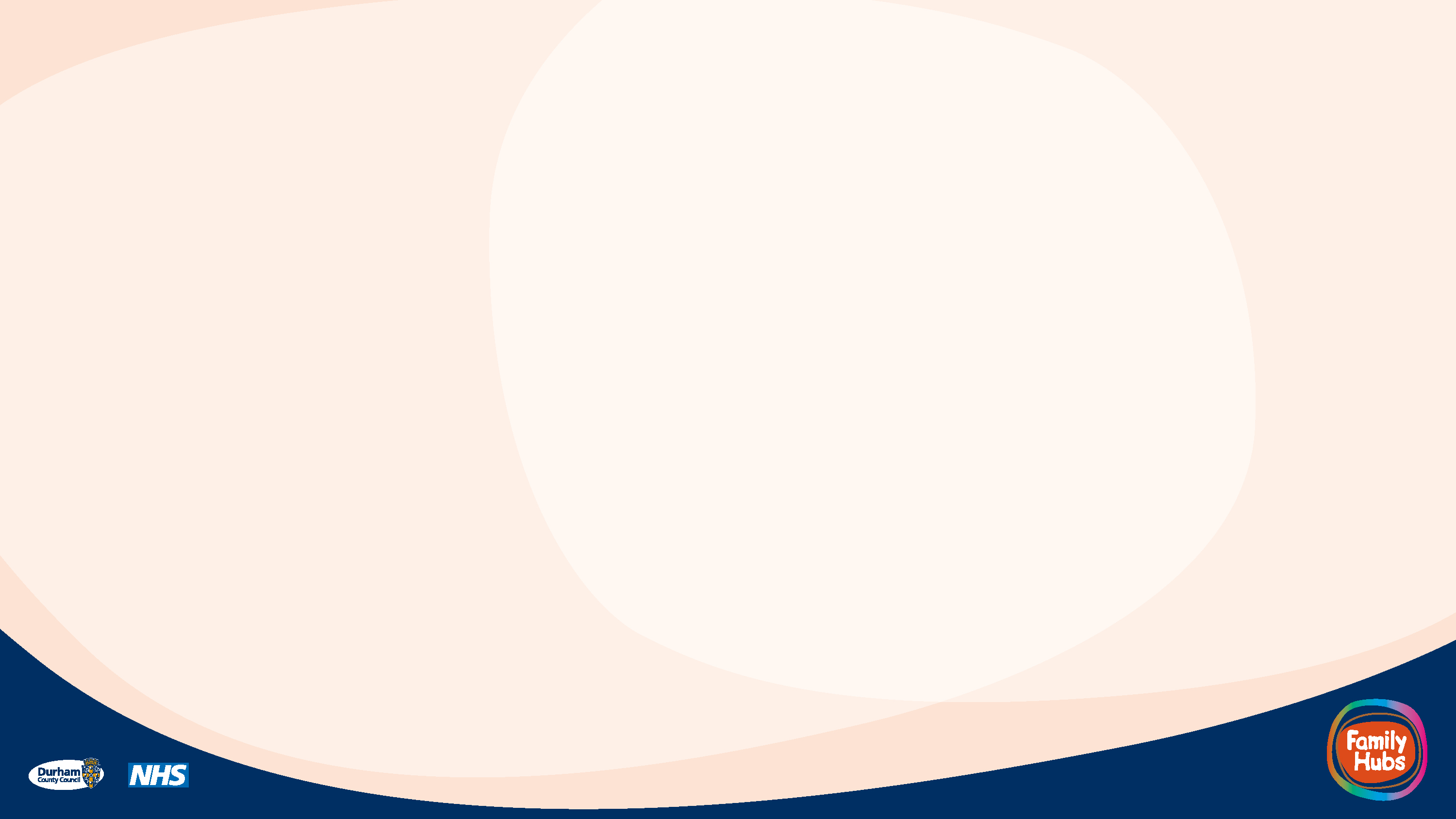 Family Hubs and what they are
What our current SEND offer looks like?
How you can help us develop this further
Where you can find more info and how to get in touch

*No formal diagnosis is needed for any of the programmes / groups
What are the aims of Family Hubs?
Provide support from pregnancy , through a child’s early years until they reach the age of 19 (or 25 for young people with special educational needs and disabilities).
Make a positive difference to all parents, carers, and their children, through providing a mix of physical and virtual spaces to easily access support.
Provide a universal front door to families, offering a one-stop shop of family support services.
Facilitate professionals across public sector, voluntary, community and faith sector to work together.
Develop services in coproduction with parents and carers – Parent Carer Panel
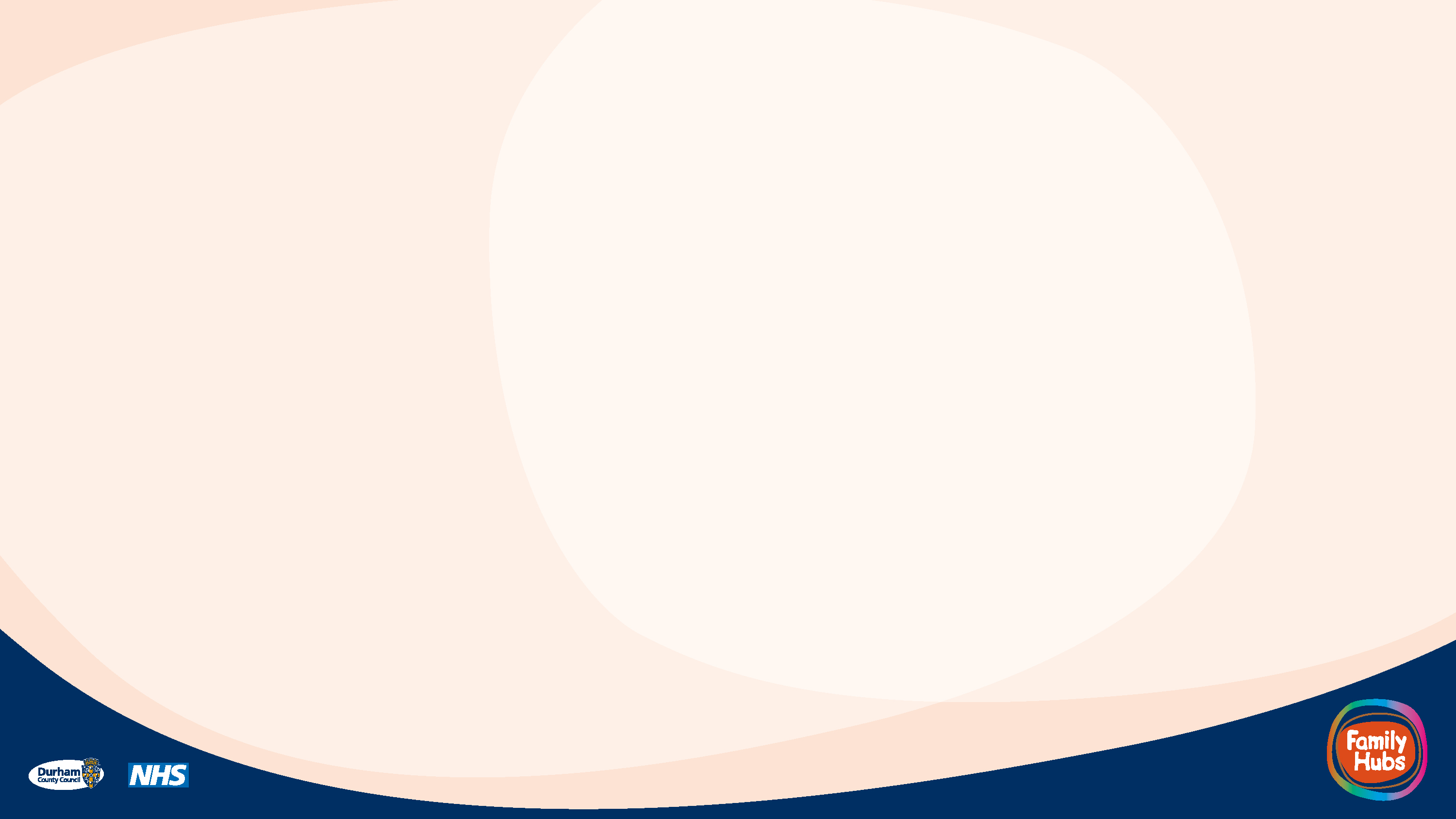 Current SEND Offer
Portage Groups – up to 3 years old 
Stepping Stones Programme – for parents / carers 0-12 years old 
Being a Parent of an Autistic Child – EPEC 
Understanding your Autistic Child – Durham Learn
Health Workshops; toileting, sleep and sensory eating (2 – 6 years) 
Sensory Rooms
Online – Understanding your child with additional needs
[Speaker Notes: Portage – parents can self refer or be referred by HV or other professional 

Stepping Stones

EPEC – is delivered by parents of an autistic child – if anyone is interested in training to deliver this programme]
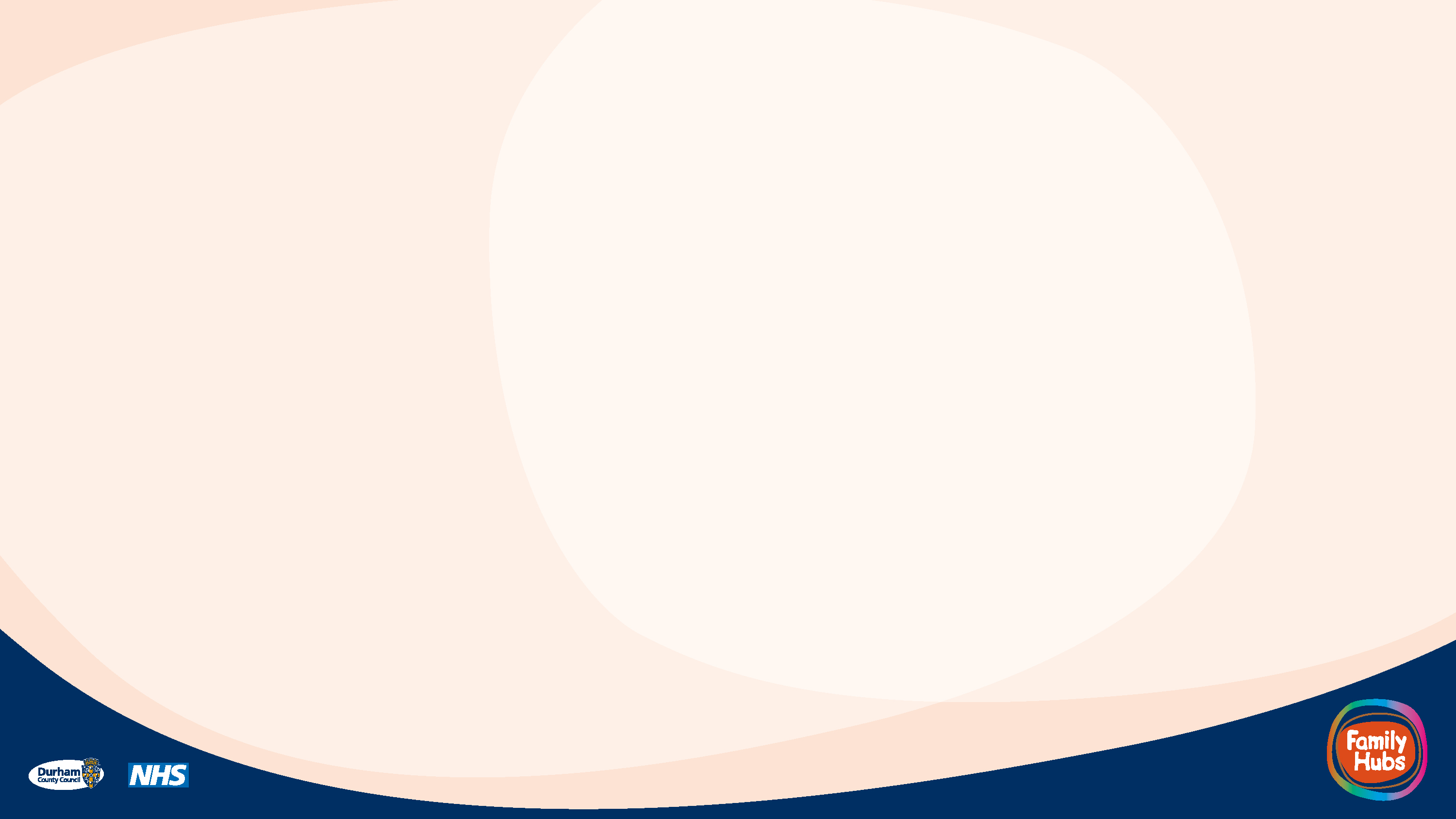 Current SEND Offer
SENDIASS Drop In Sessions – monthly in each Family Hub 
SENDIASS Autism Hub – Lee House
Daisy Chain Peer Support Coffee Mornings – Friday AM started 10th Nov – 4 week rotating venue – Training workshop coming soon. One to one support and online sessions also available 
Short Breaks – delivered from Family Hubs
Our ask from you
Feedback sheet on your table

What do you think of the current offer?

What is missing?

What could we do better?
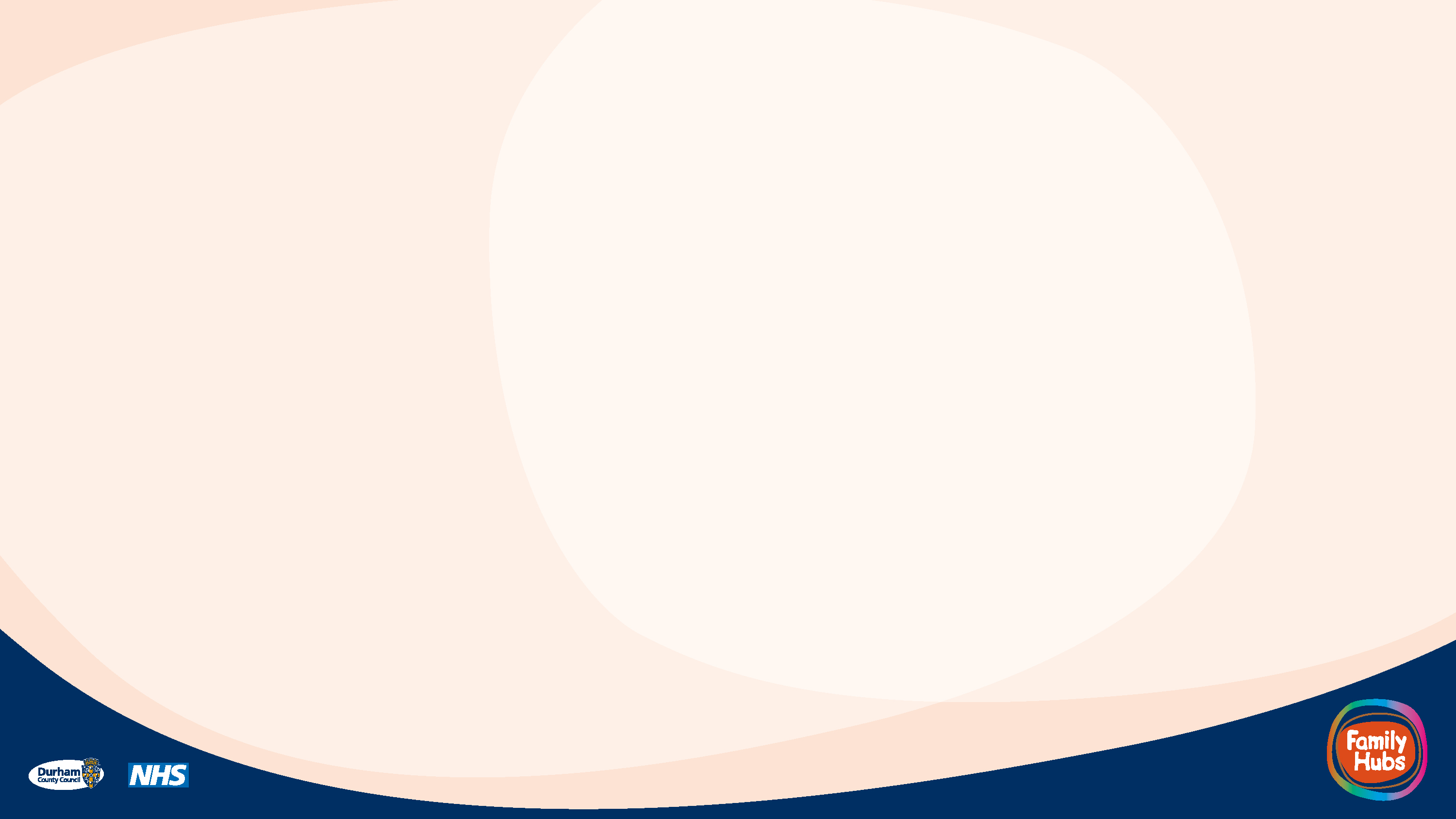 Virtual Family Hub and how to find out more
www.durham.gov.uk/helpforfamilies specific SEND page within the course for parents' section
Facebook – County Durham Family Hubs
General Family Hubs Flyer
Activities and Programmes Guide 
For the future - messages on screens in DCC buildings
Thank you for helping us to develop our offerFamilyHubs@durham.gov.uk